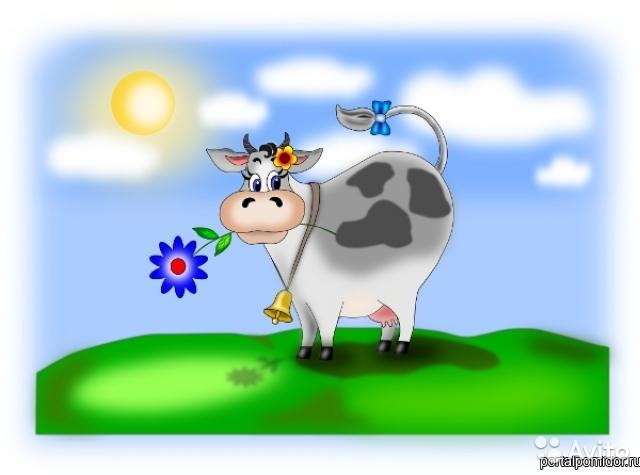 Муниципальное бюджетное дошкольное образовательное учреждение «Детский сад «Дельфин»
Почему молоко белое?
Воспитатель : Пасынкова Г.Г
из   истории
Прирученные животные
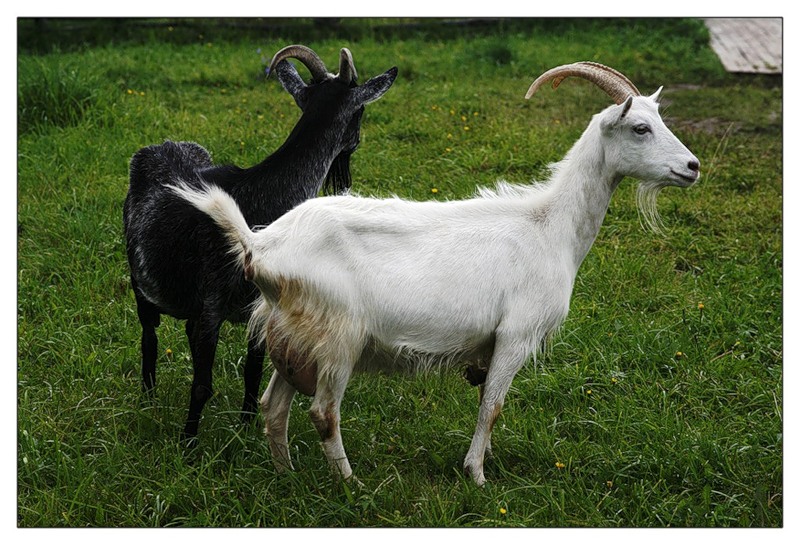 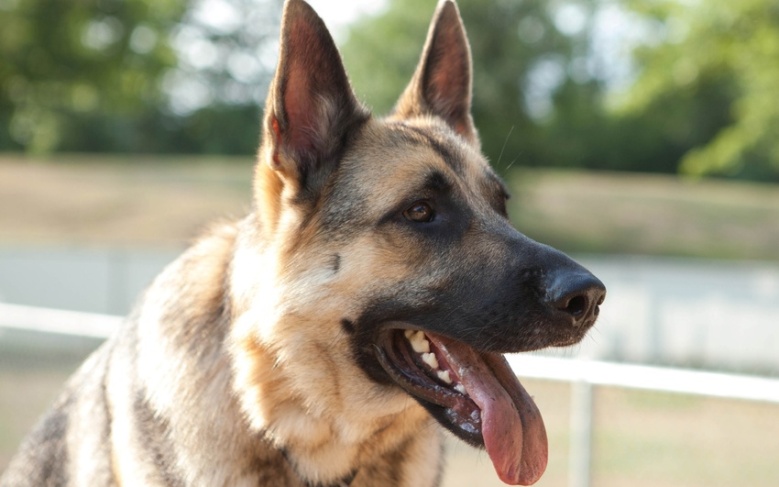 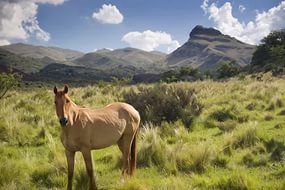 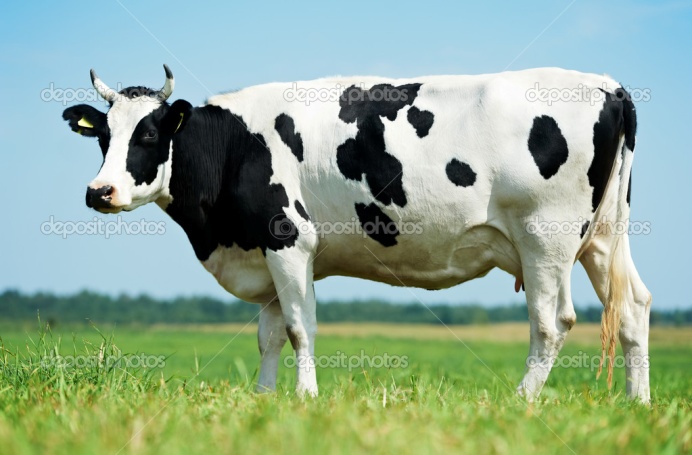 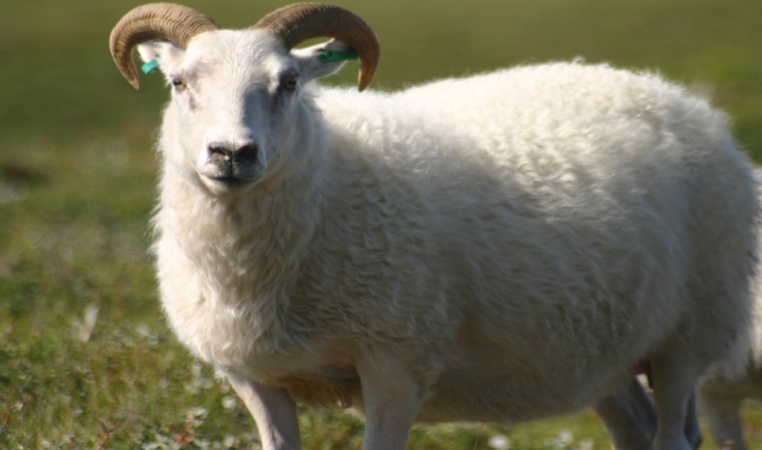 Ходит на луг далеко,Дает она нам молоко.А говорит она два слова,Зовут ее….
Чем отличается молоко от воды?
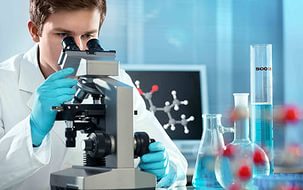 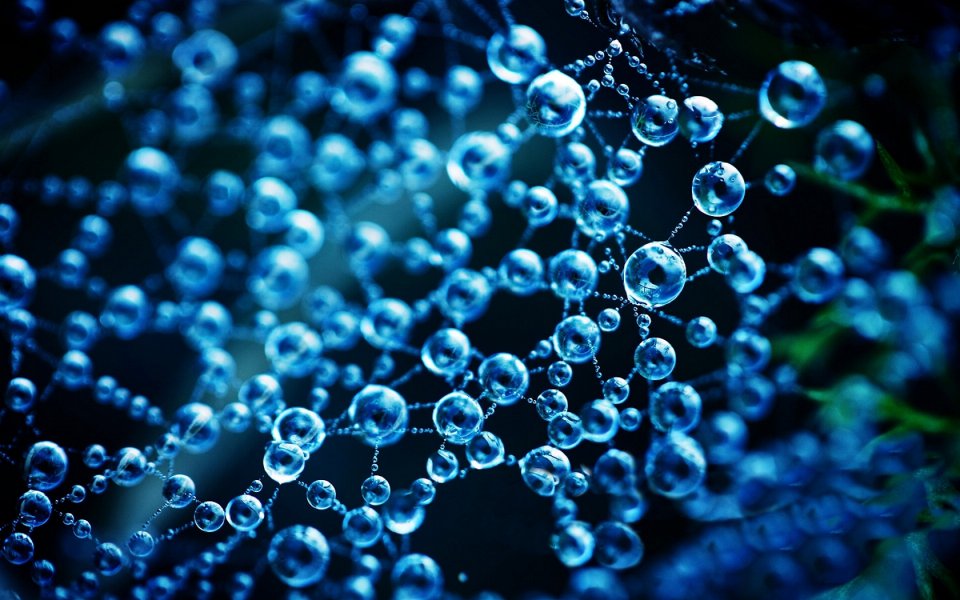 Капля воды
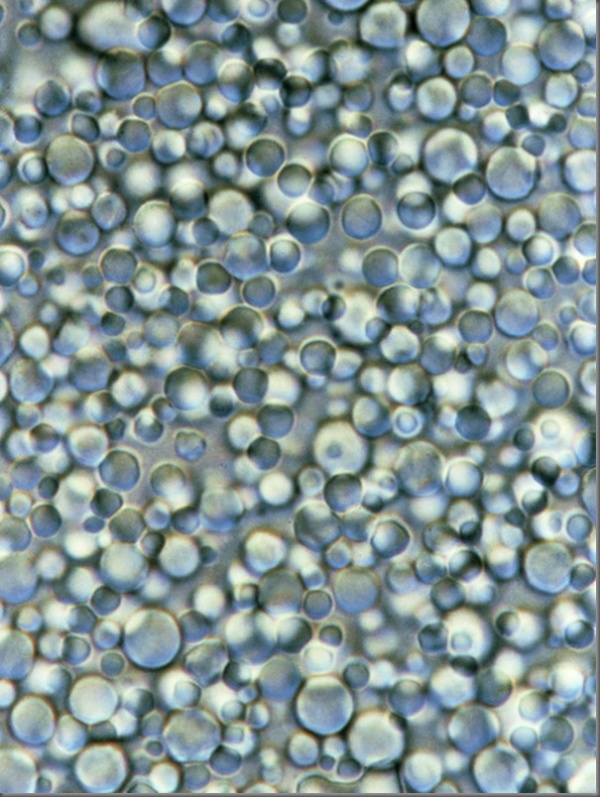 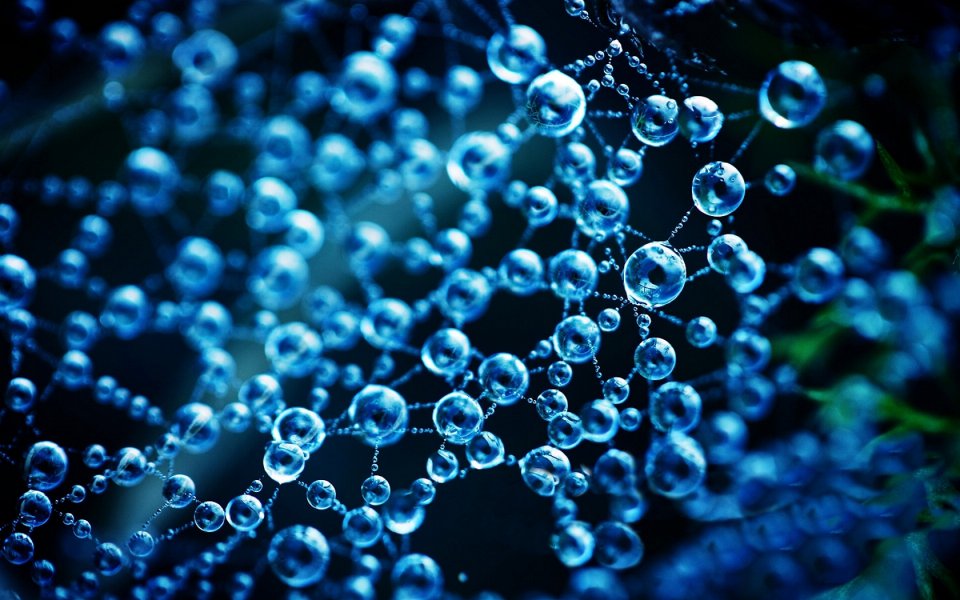 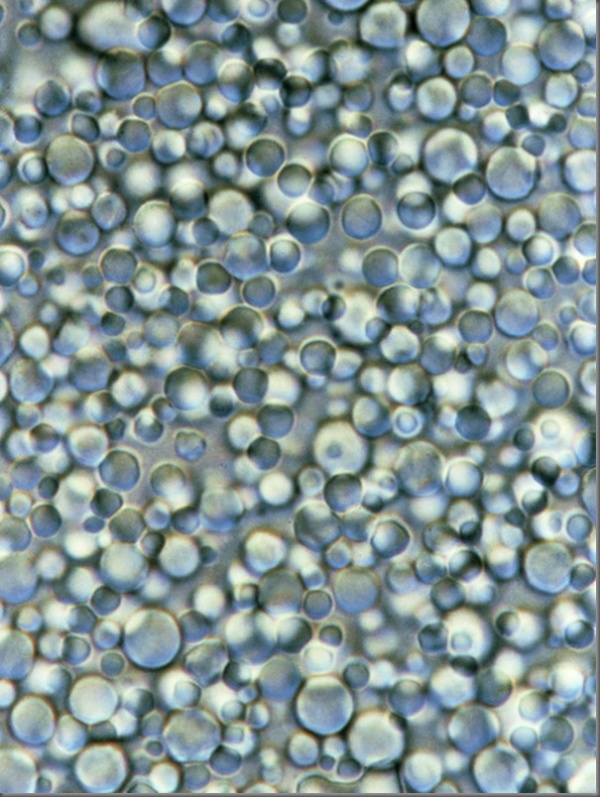 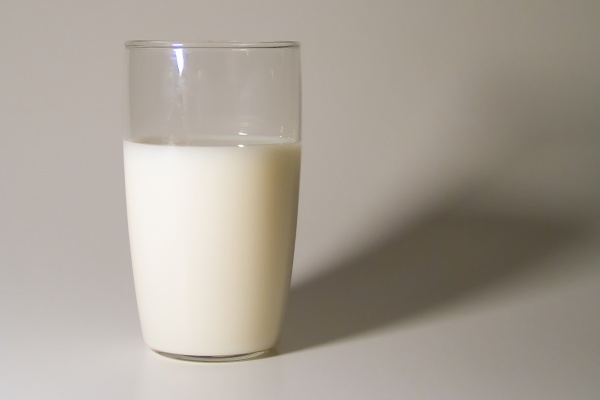 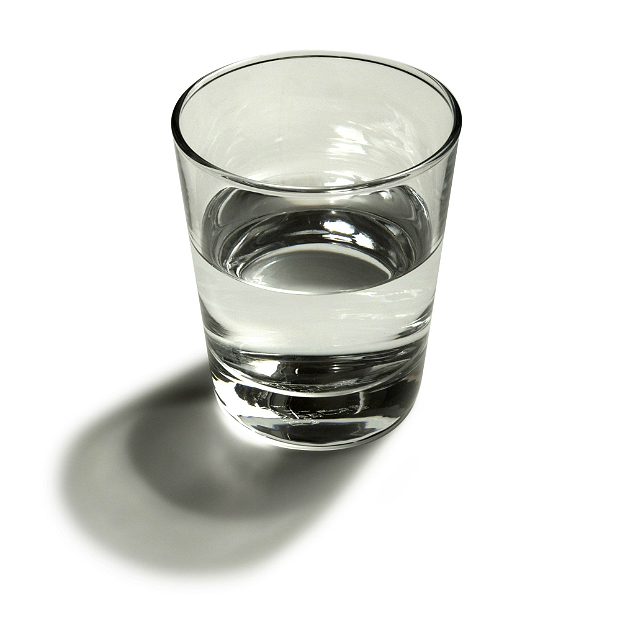 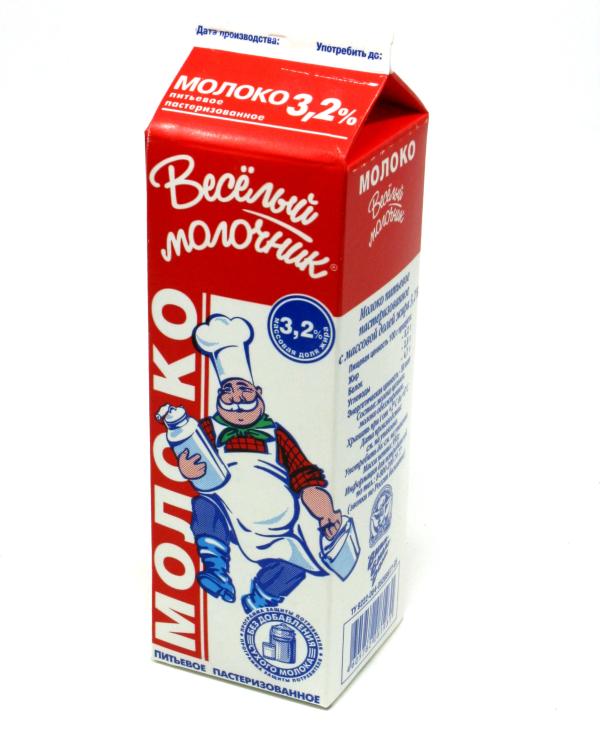 Молочные продукты
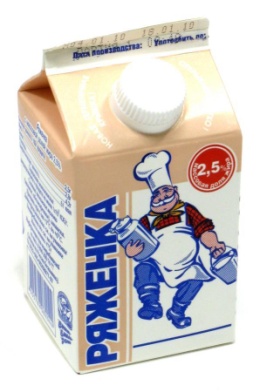 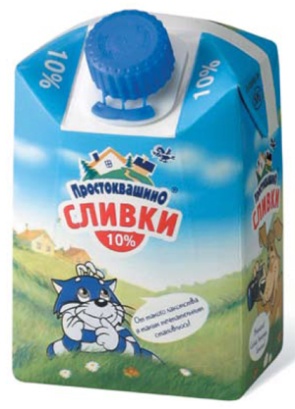 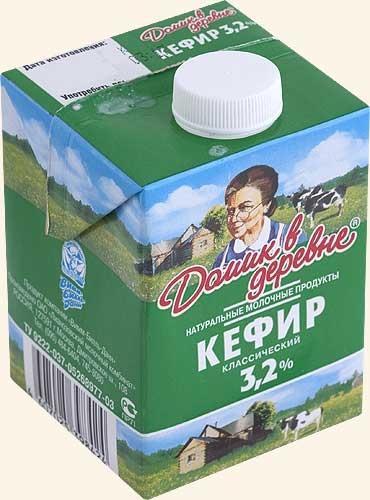 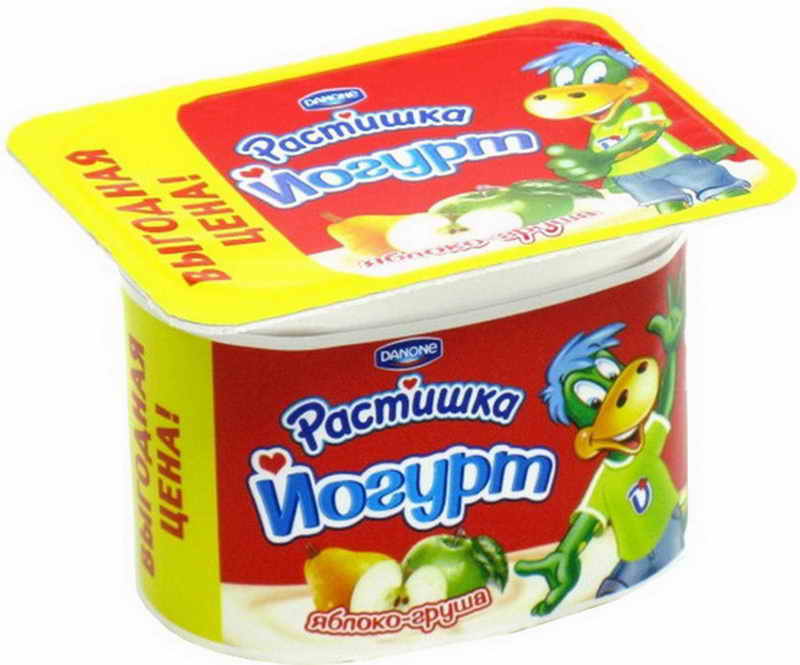 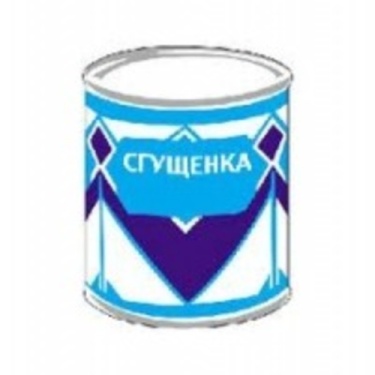 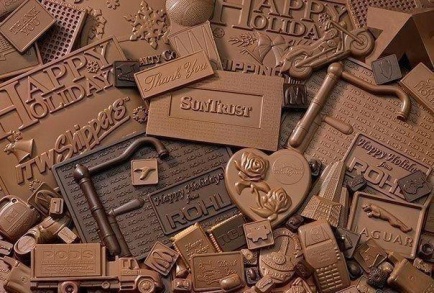 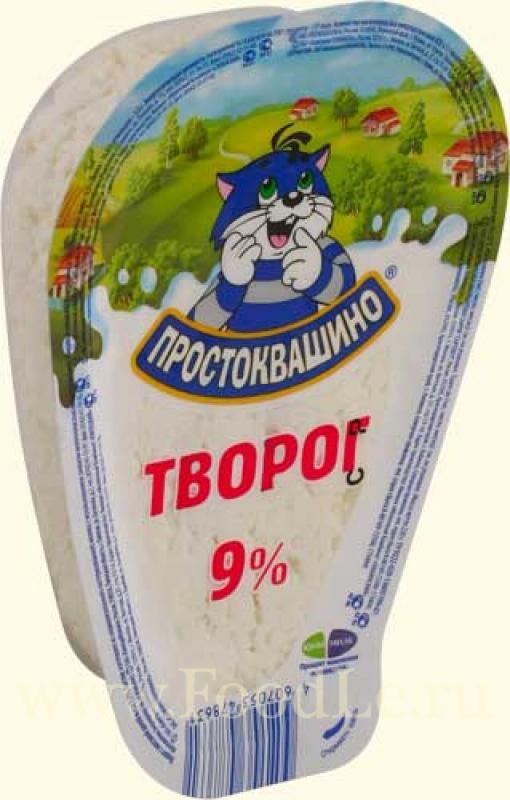 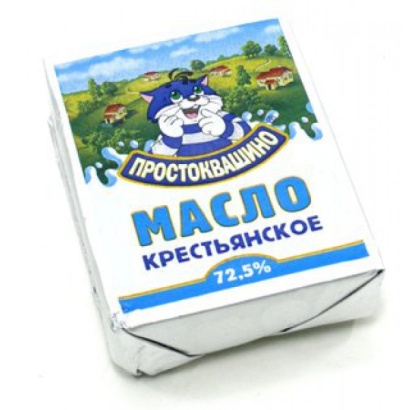 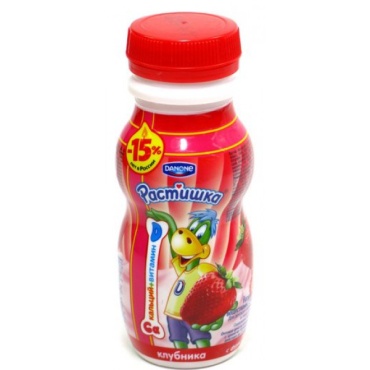 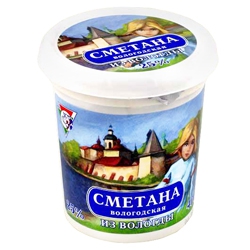 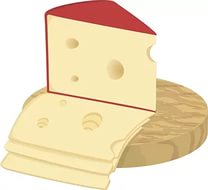